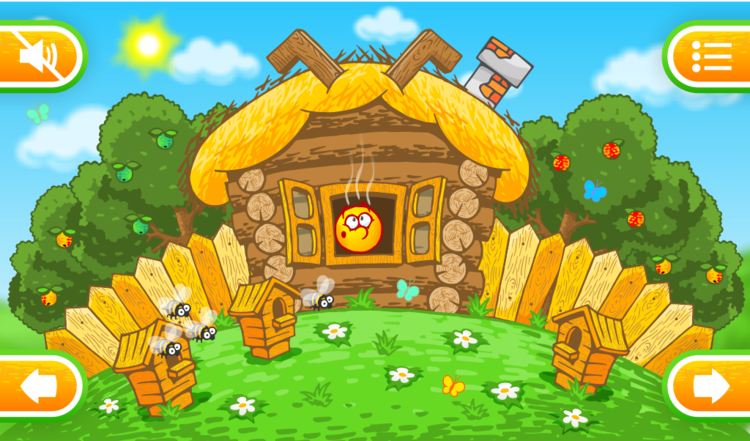 Путешествие колобка.
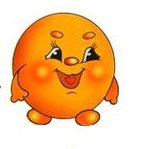 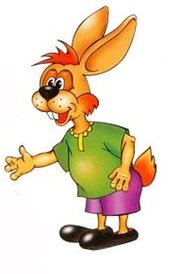 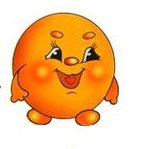 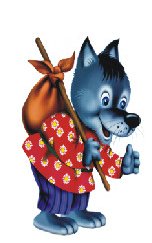 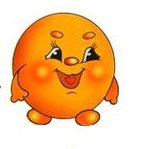 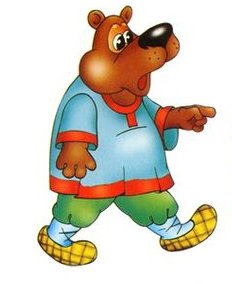 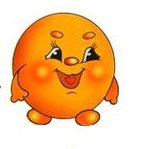 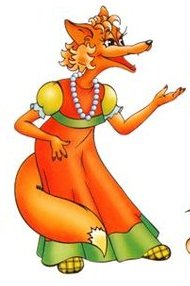 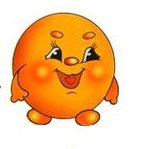 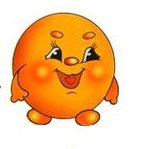 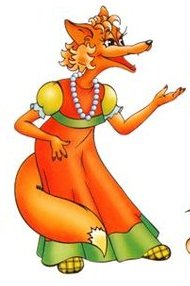 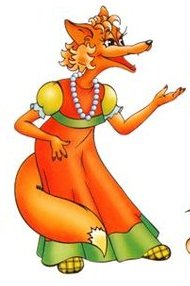